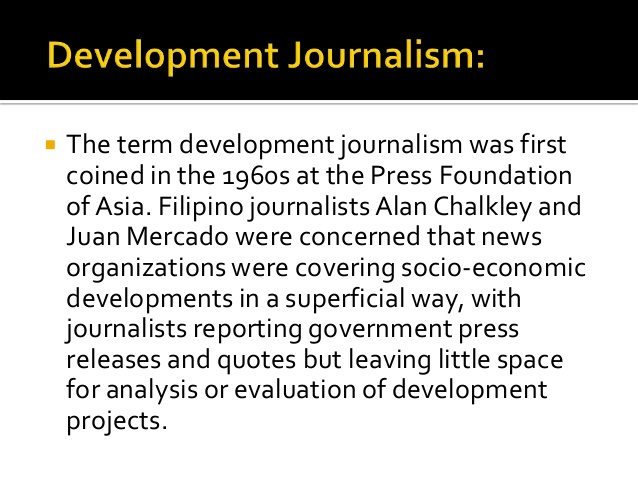 Development journalism is derived from development communication. Earlier, this was practiced by extension agricultural workers in India and the Philippines. They used to disseminate information on new agricultural methods to farmers during a period of land reforms. Indonesia and Malaysia followed suit. Today, development journalism is not confined to agriculture alone: it has become a compendium of activities.
Development journalism, like conventional journalism, does not depend on official press releases, even though the journalists concerned would need to peruse them carefully for an objective 
development journalist is a participant observer of any given programme. The journalist concerned not only lives and interacts with the villagers but also watches, say, the execution of a scheme, from a ringside view and as they (the villagers) experience. 
With the practical insight a development journalist gains, he/she would be able to make a fair and dispassionate analysis of the scheme. It is for this reason that a development journalist is said to have the power and capacity to influence the decision-making process.
Development journalism asks questions – of ordinary people, not just of officials. It considers reader, writer and written-about to be equal in their humanity. It rotates around people whose lives seem very different.
“Development journalism gives soul to media, it gives it a human face.”
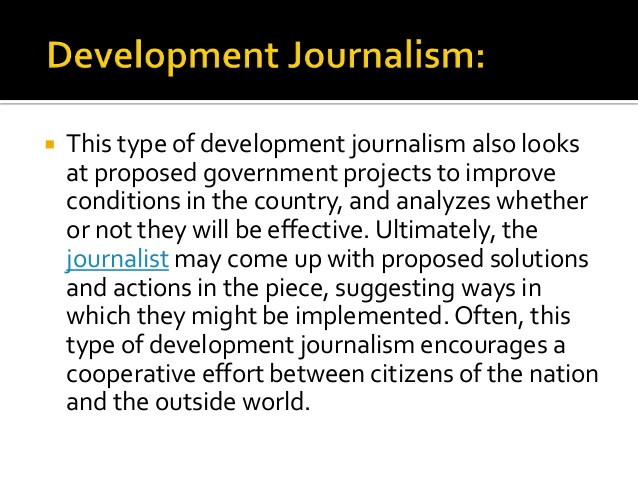 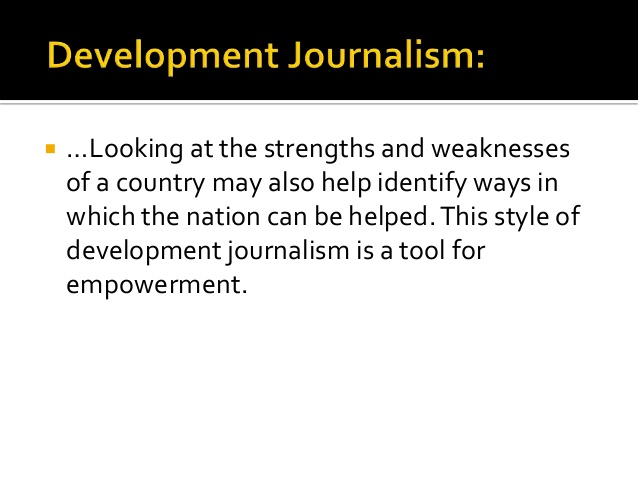